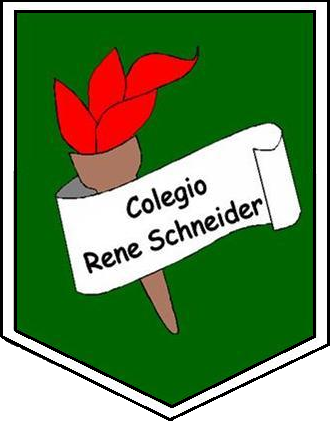 Agosto 2020
Desarrollo Habilidades
Habilidad Reconocer
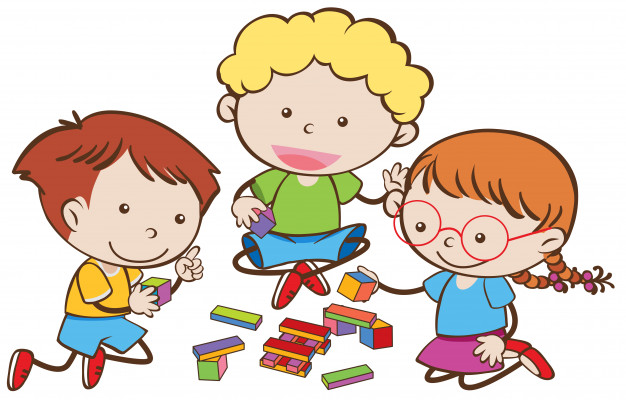 Educación
Parvularia
17 – 31
Agosto
LÍMITE DE TIEMPO: 
3 minutos
60
10
50
20
40
30
Observa con atención las siguientes imágenes e identifica aquellas que comiencen con la vocal A
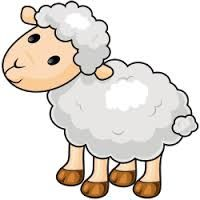 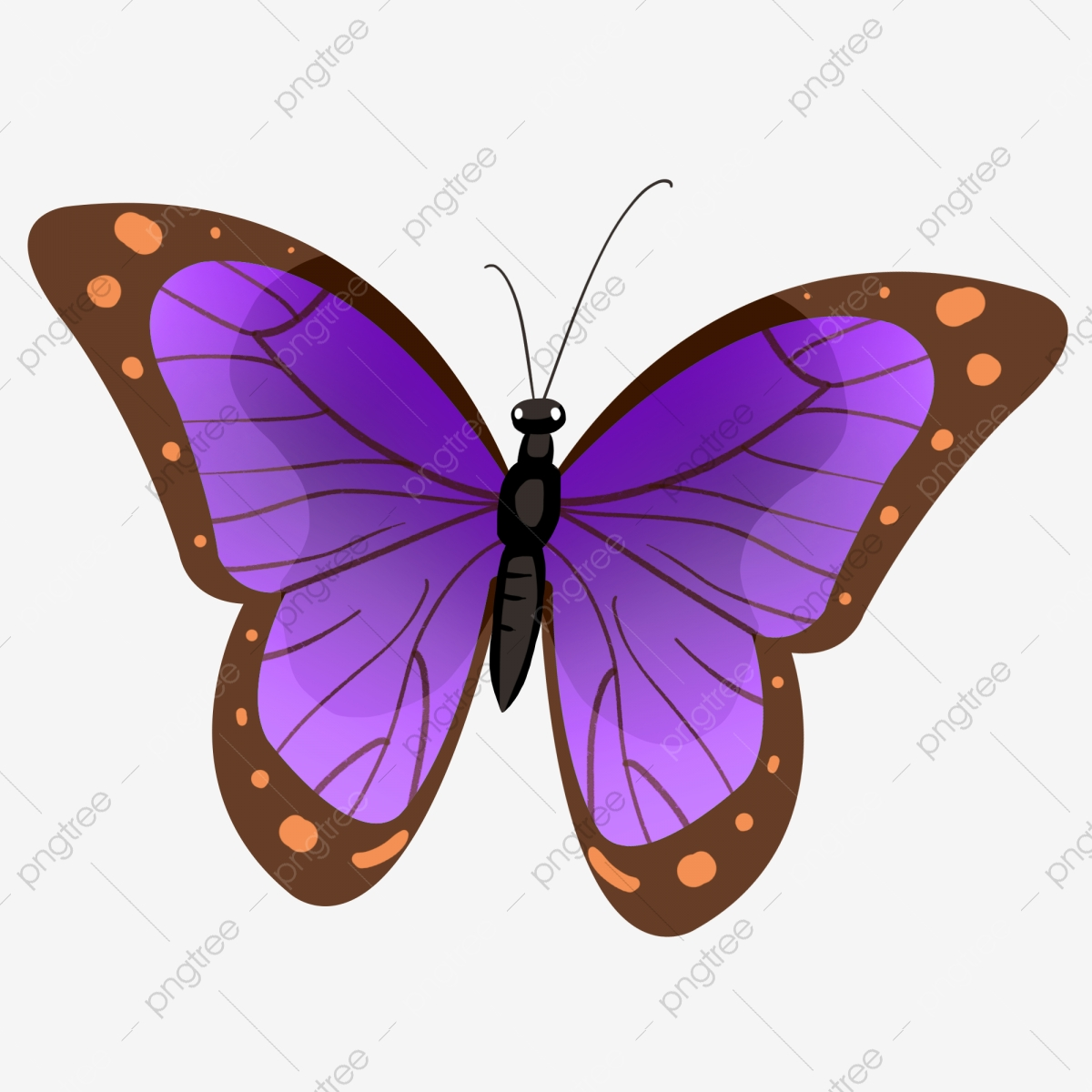 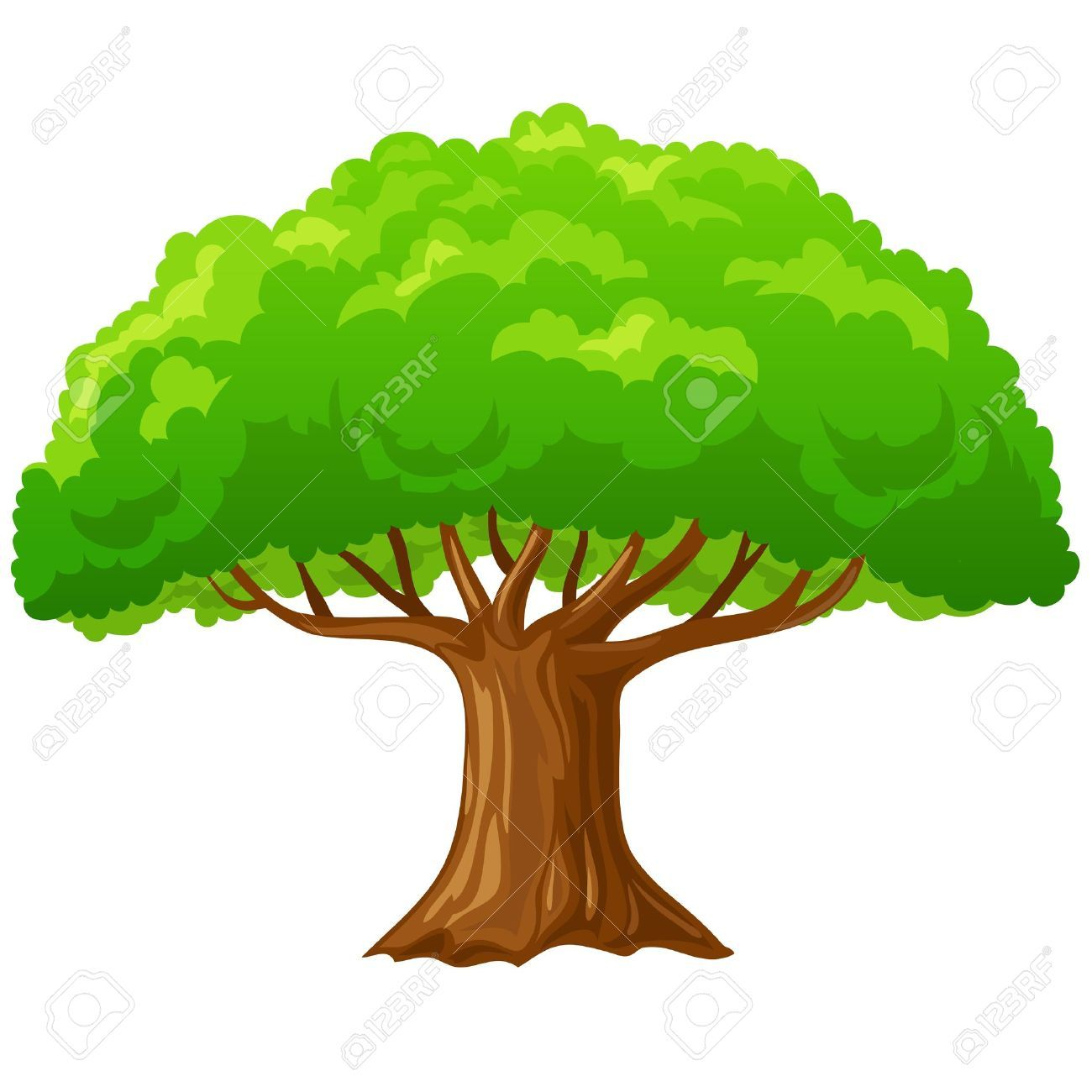 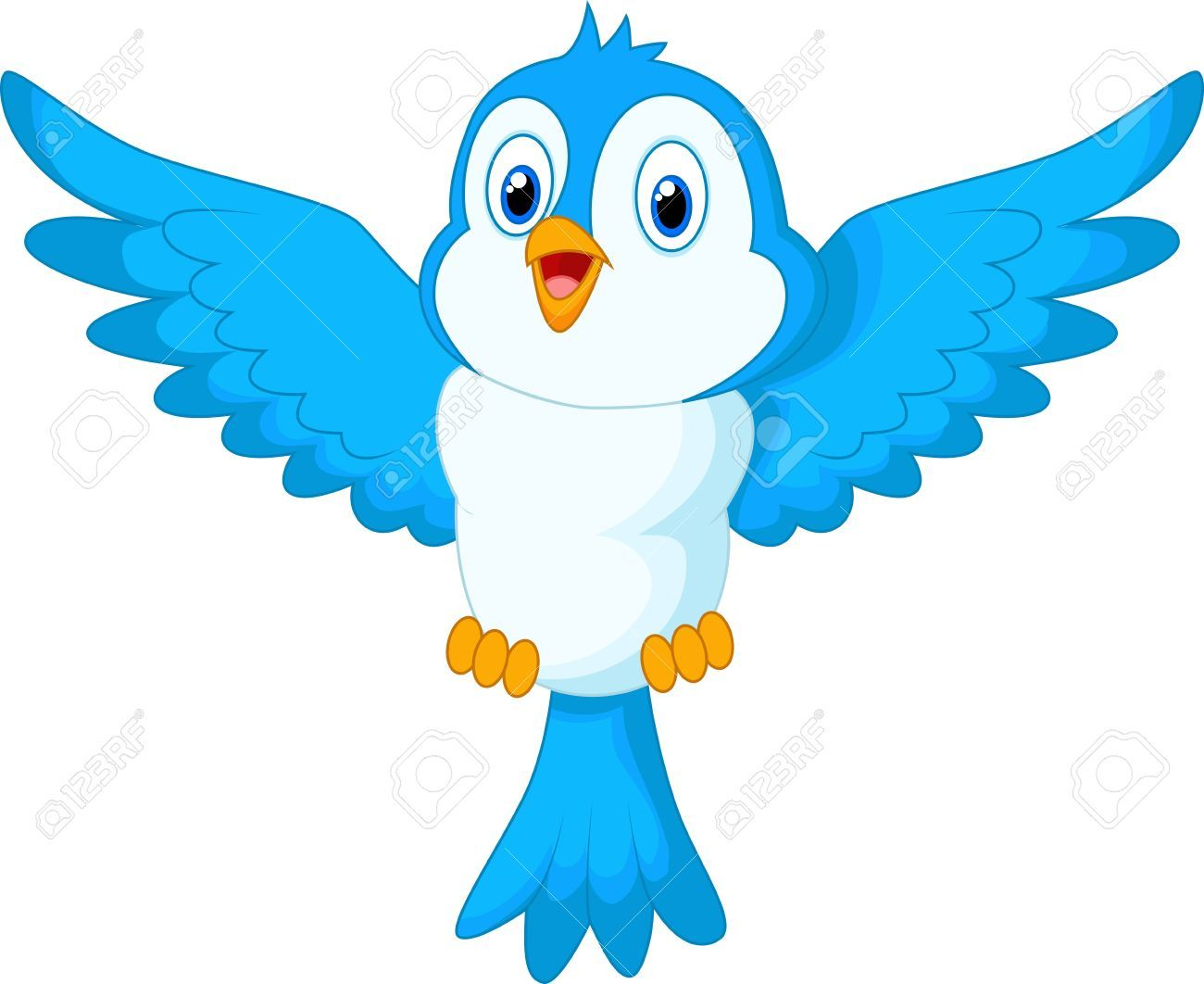 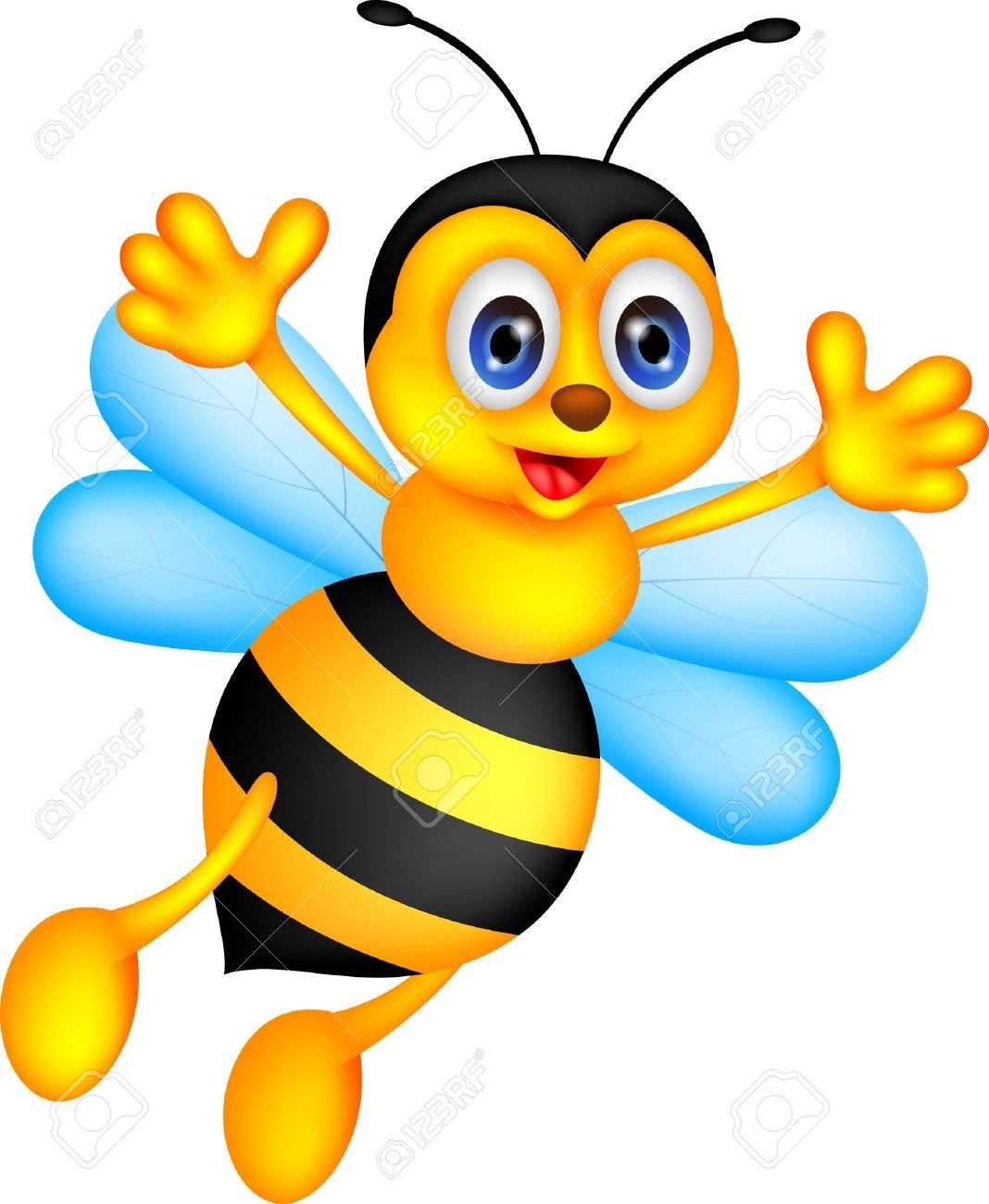 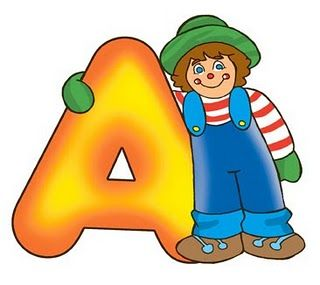 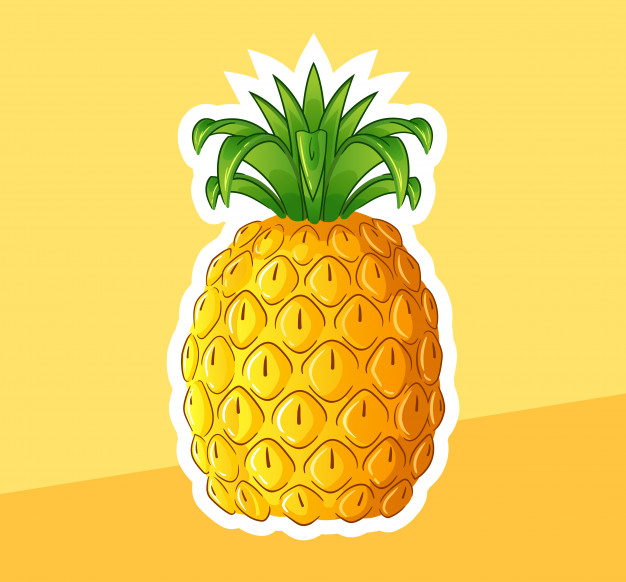 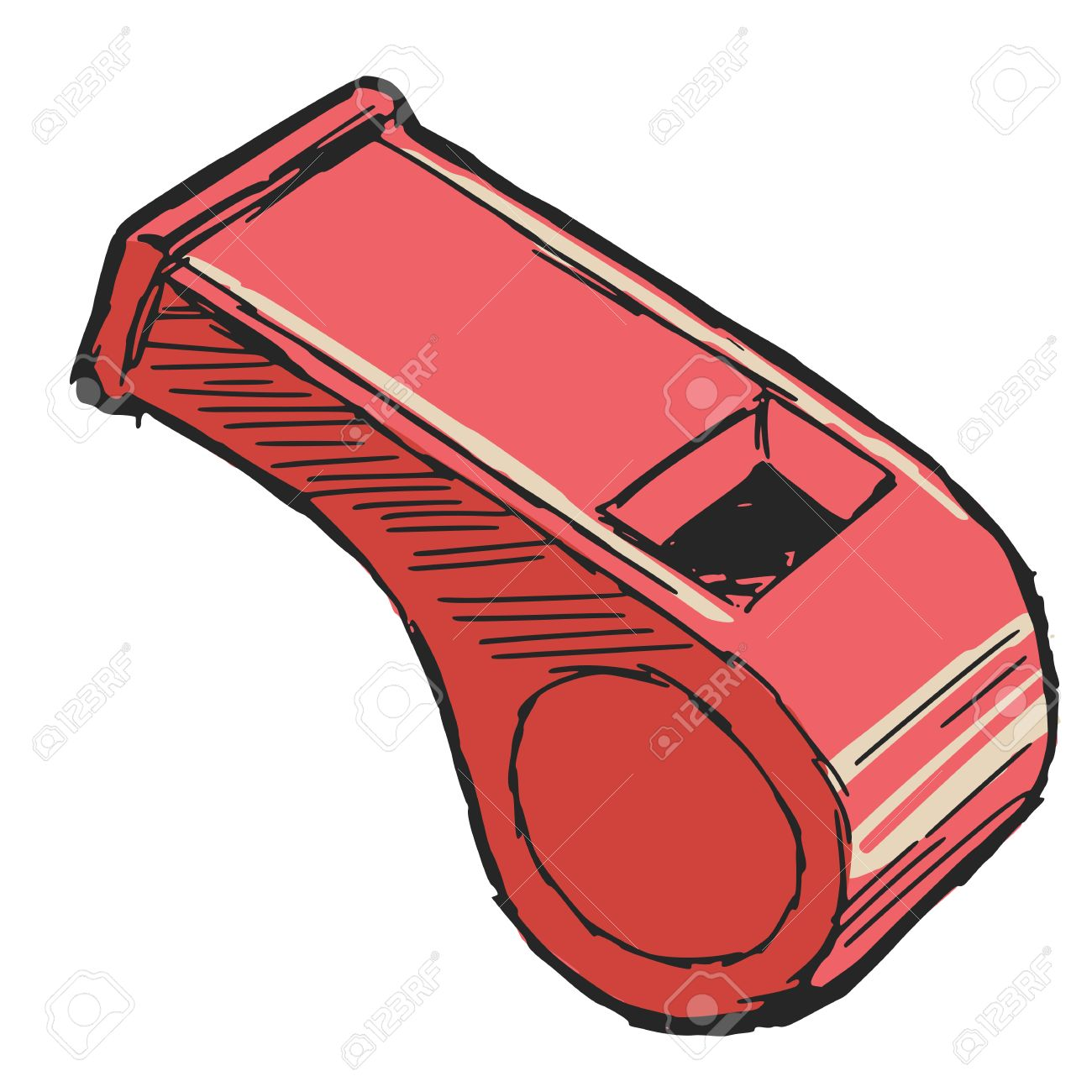 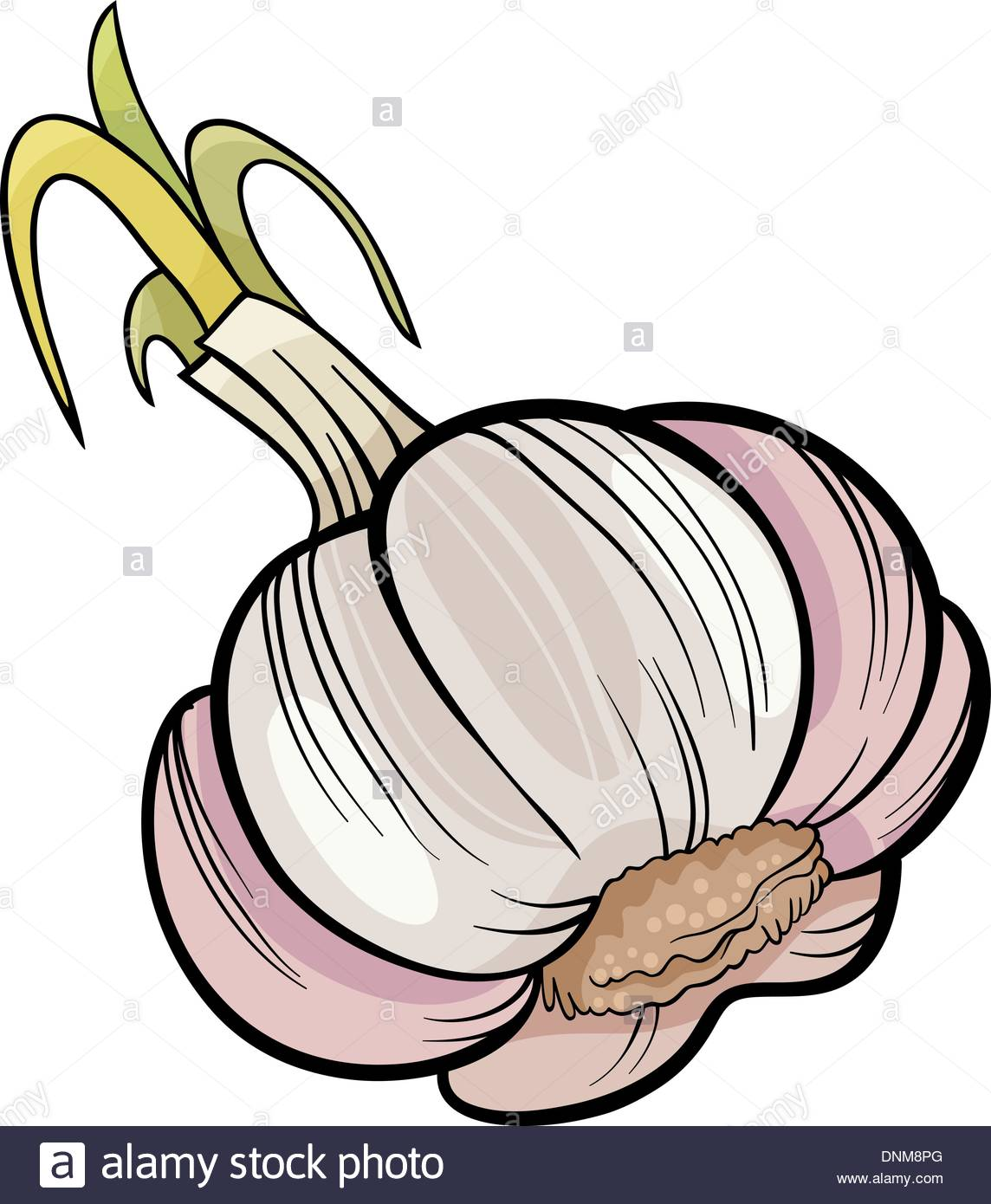 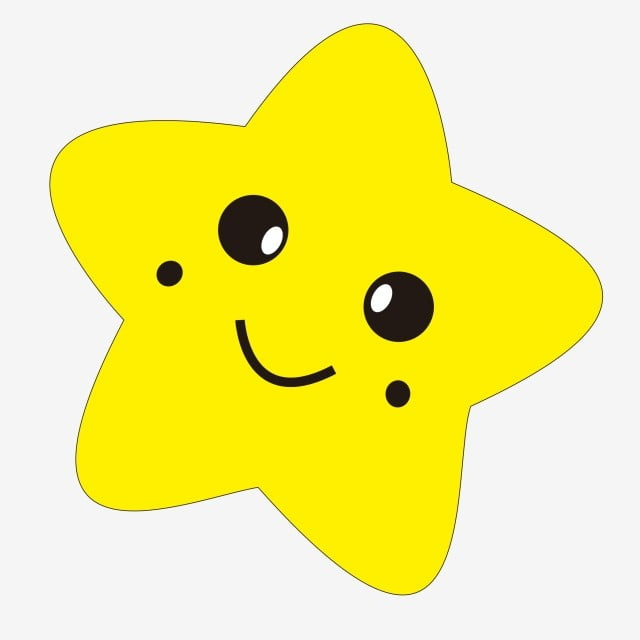 LÍMITE DE TIEMPO: 
5 minutos
60
10
50
20
40
30
Observa con atención la siguiente secuencia e identifica los números que faltan
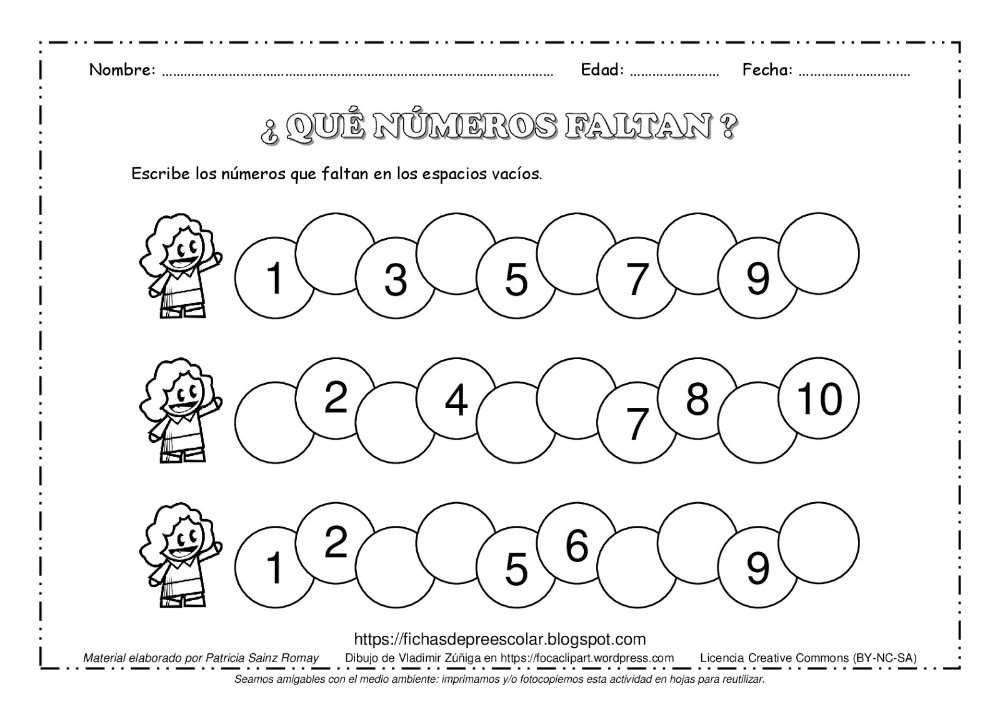 6
2
4
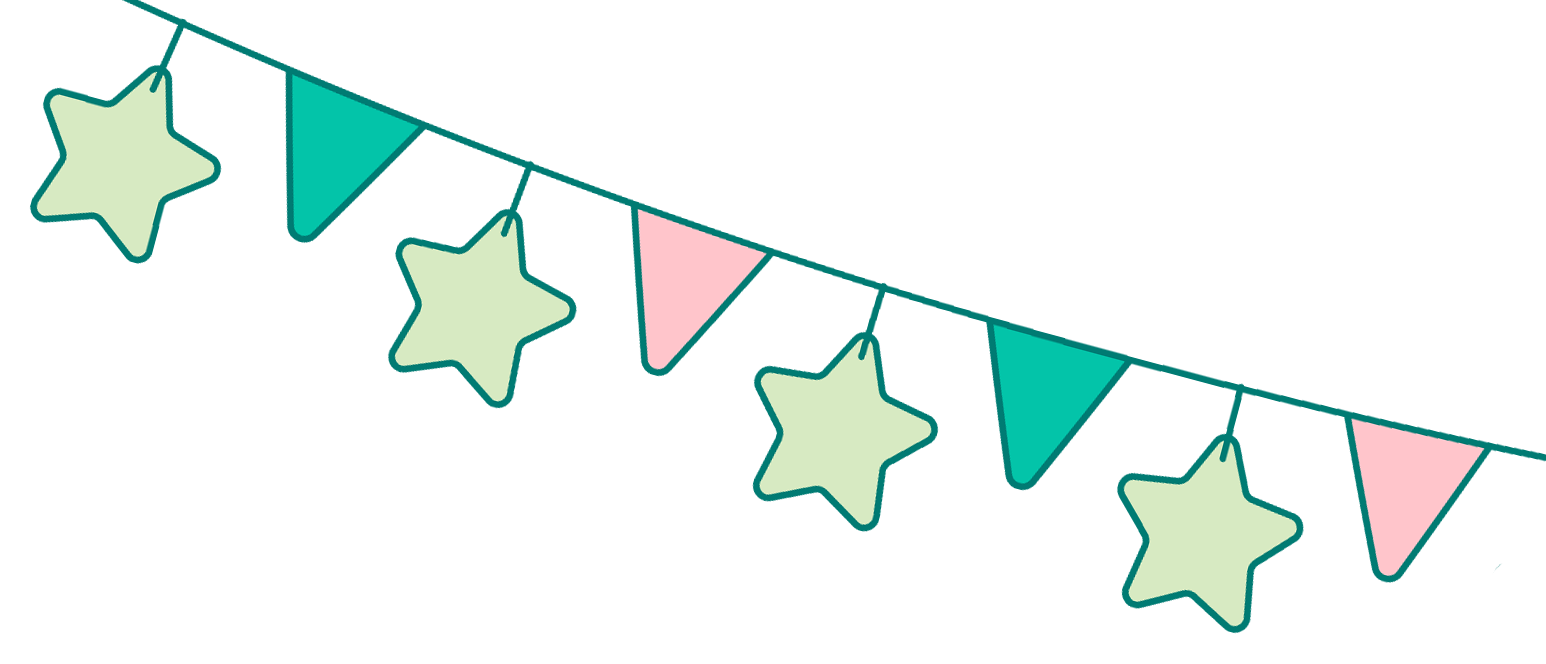 Ahora sumemos el puntaje
Actividad 1: 3 puntos
Actividad 2: 4 puntos
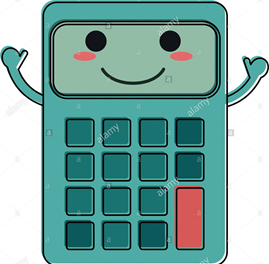 Si completaste media actividad, tienes la mitad del puntaje mencionado
Esperamos tus comentarios 
Recuerda que si tienes dudas puedes contactarte directamente con nosotros a través de tu profesora jefe
Habilitaremos una sección de encuesta en nuestra pagina oficial de Facebook, recuerda responder y dejar tus comentarios.
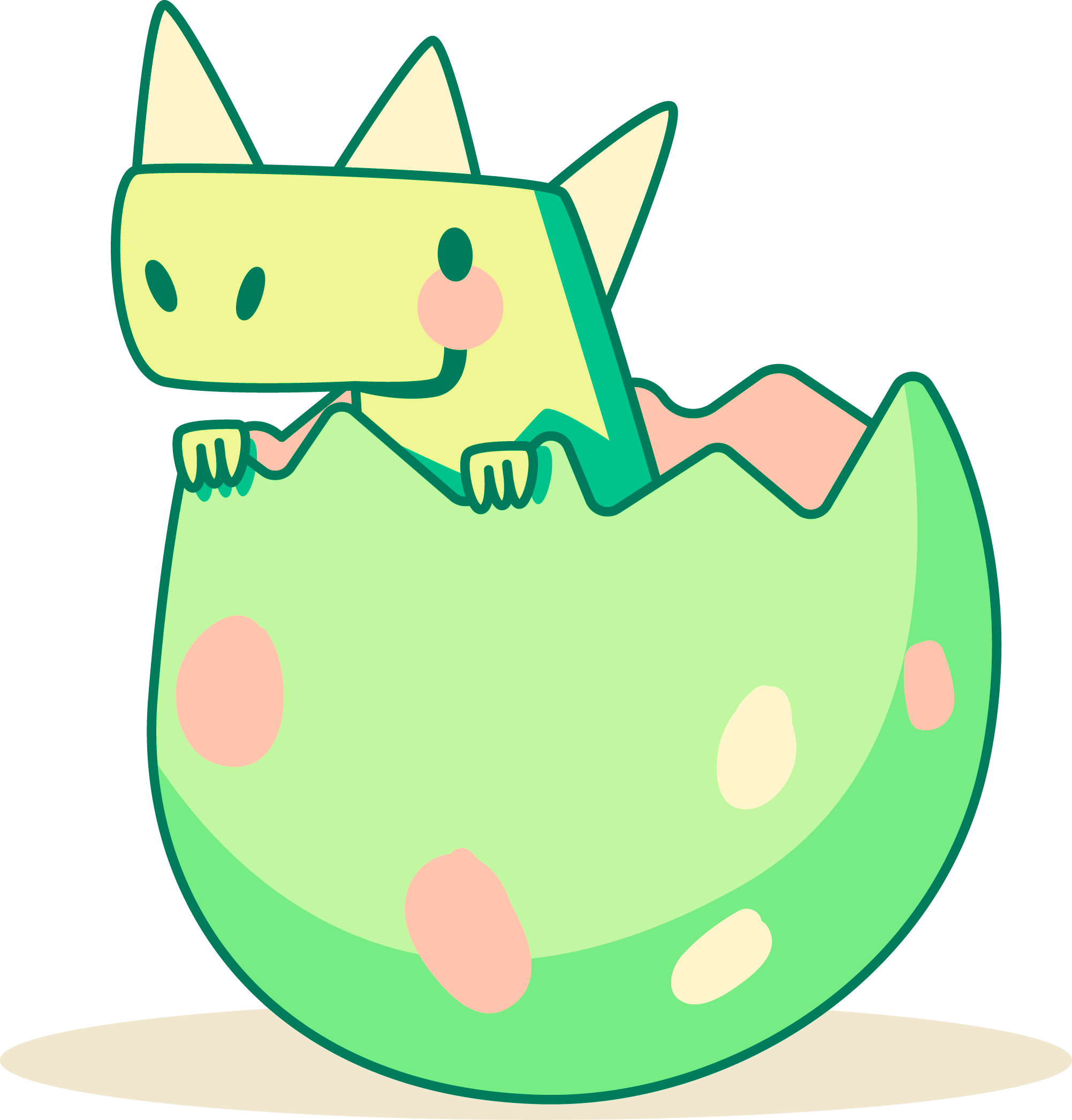 Te esperamos para la próxima actividad.
Los extrañamos mucho
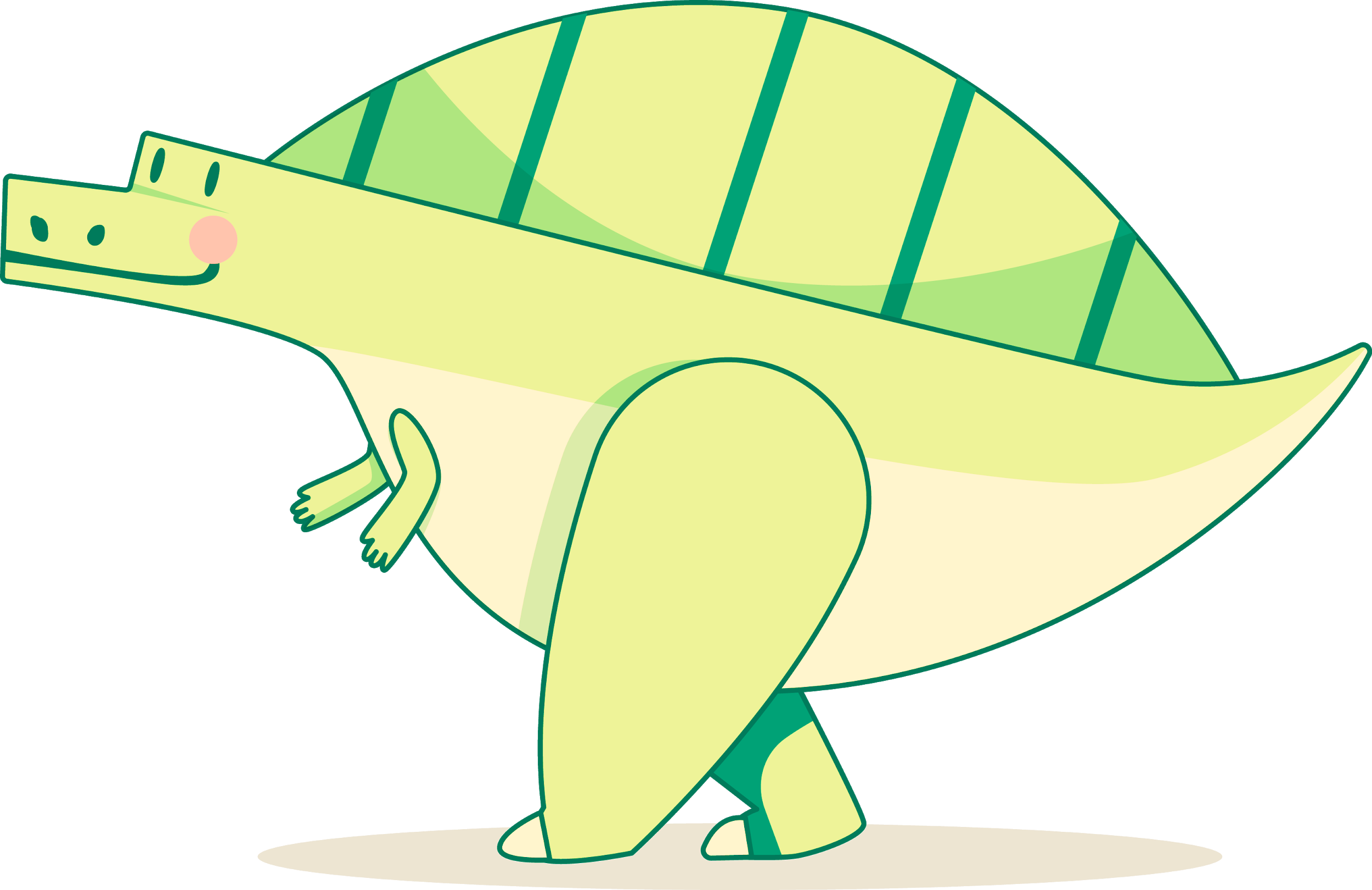